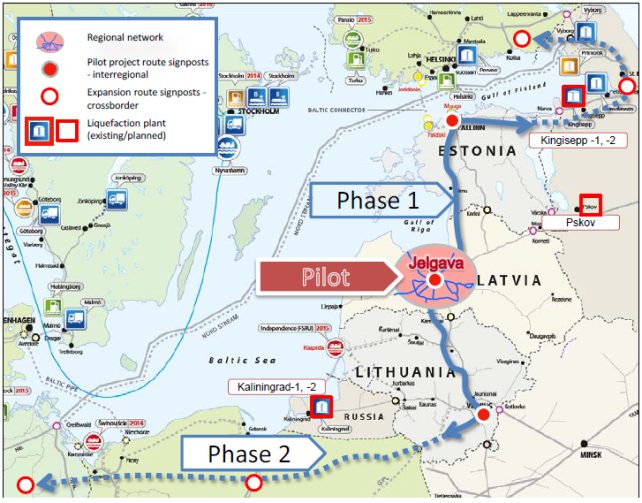 LNG 4 TrucksImplementation of  an LNG-Corridor in Baltic States
Detlef Weßling 
November 11th 2015
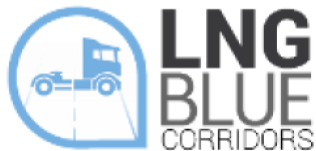 TEN-T Corridors Baltic
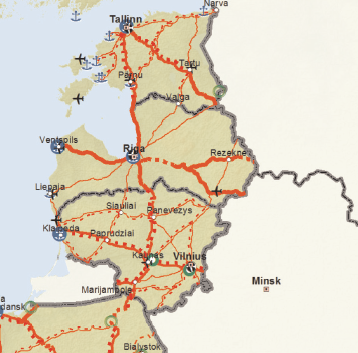 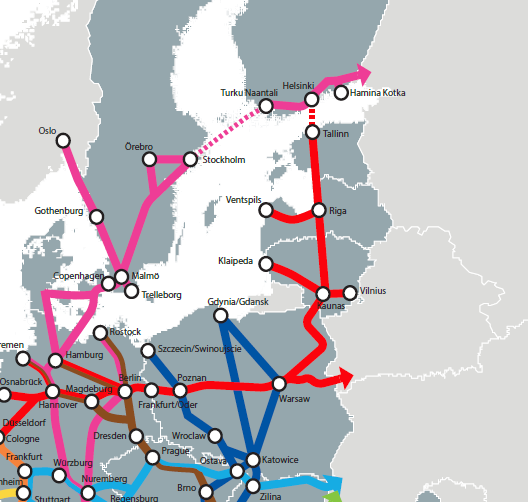 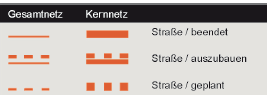 LNG Blue Corridor Project of EU
Our focus on LNG-filling stations along Blue Corridors
2
E.ON Infrastructure (CNG-Filling Stations) in Europe
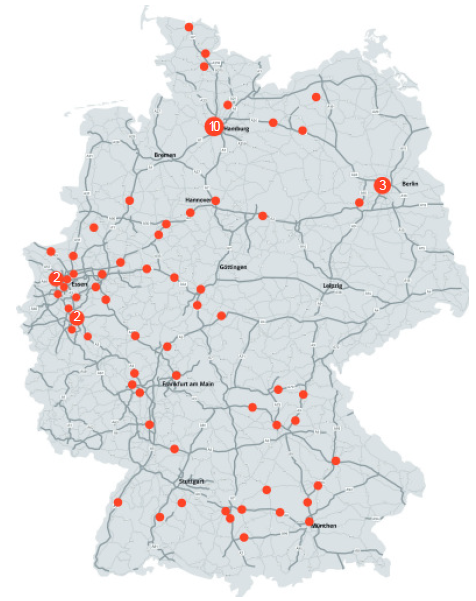 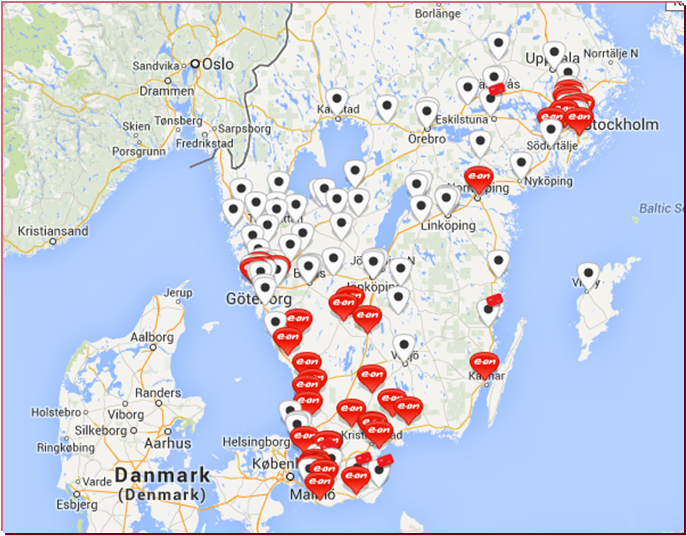 3
E.ON Monitors the Market for LNG since Years and has Developed a Dedicated Brand “LIQVIS“
LIQVIS LNG is a partner for transport & logistics
E.ON Gas Mobil keeps contact to truck operators since more than 5 years
LIQVIS offers LNG as a cost efficient alternative fuel for transport & logistics
LIQVIS introduced at IAA Hanover 2013
Two pilot projects of public LNG stations
Ulm (Germany) common project with IVECO
Gardanne (France), Transport of Coal for an E.ON power plant
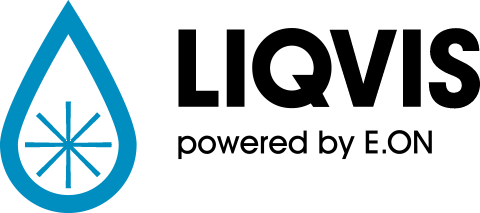 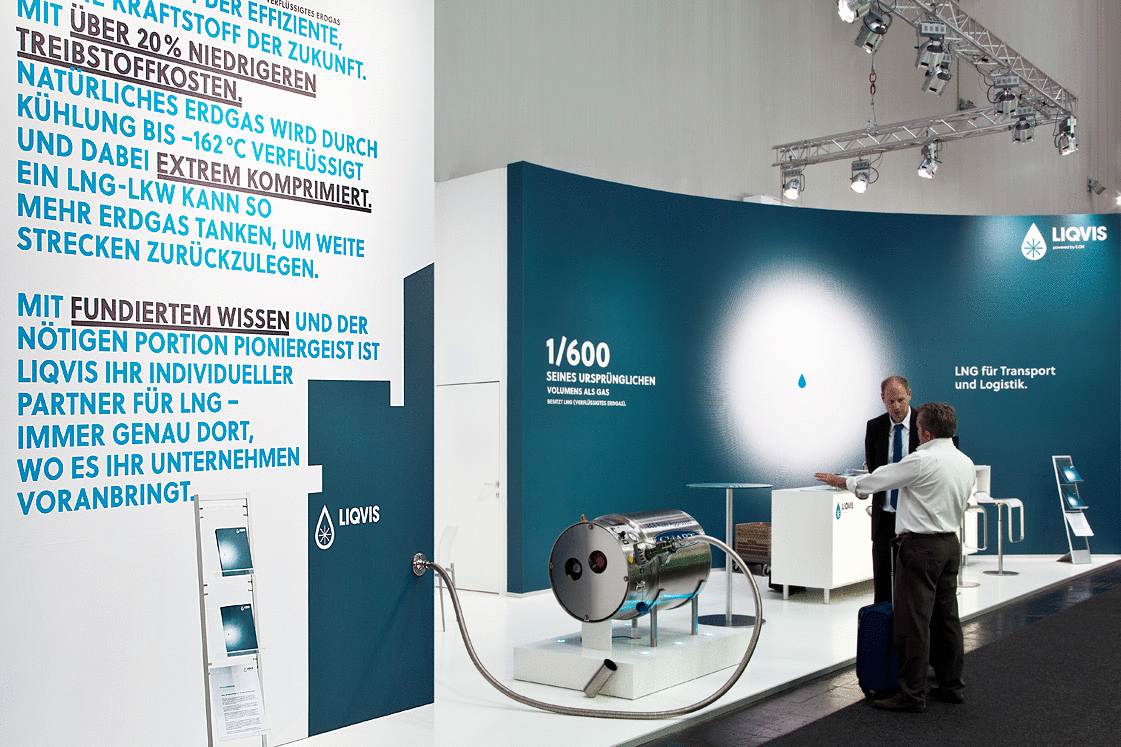 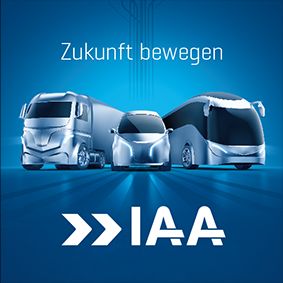 4
[Speaker Notes: Aus den vorausgegangenen Ausführungen lassen sich folgende Schlussfolgerungen ziehen:
CNG ist nicht nur eine bereits jetzt verfügbare Technik,CNG ist darüber hinaus auch die kosteneffizienteste Lösung zur Erreichung der Klimaziele im Verkehrssektor. Mit zunehmender Relevanz des CO2-Ausstoßes wird die Bedeutung von Erdgas und Bioerdgas als Kraftstoff weiter zunehmen.
Das wachsende Interesse an Erdgasfahrzeugen ist international bereits deutlich sichtbar. 
Zurzeit wird an der Erschließung  weiterer CO2-freier Gasquellen gearbeitet. Die Nutzung des bestehenden Erdgasnetzes als Energiespeicher z.B. für klimafreundlichen Windstrom wird auch im Verkehrssektor zusätzliche Möglichkeiten eröffnen.  
Die Voraussetzungen für Erdgas als zukünftigen Automobilkraftstoff sind somit gegeben. Allerdings spiegeln sich die Vorteile von CNG noch nicht in der nationalen Marktentwicklung wider. 
Die Gründe für die relativ verhaltene Entwicklung sind vielschichtig. Um die bestehenden Barrieren zu überwinden, müssen alle beteiligten Akteure (Energiewirtschaft, Automobilindustrie, Politik) intensiver als bisher zusammenarbeiten - Erdgas im Kraftstoffmix verdient einen neuen Aufbruch. 
Die Gaswirtschaft ist bereit]
Concept
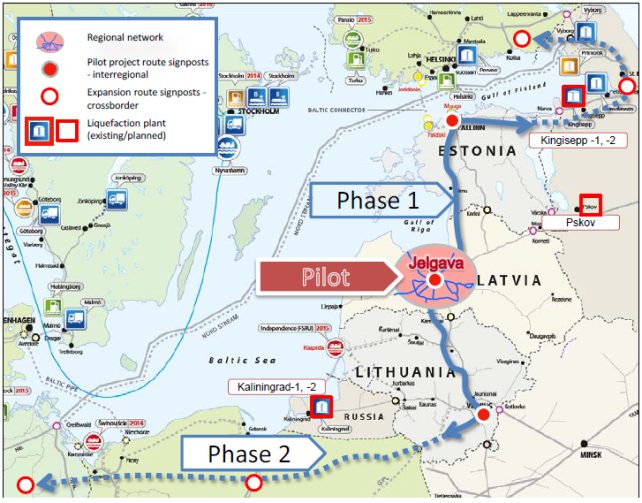 Target group
Truck companies for regional & nationwide heavy duty transport
Regional & nationwide bus transport
Pilot project
Municipal bus  company of the city of Jelgava
Phase 1 (2017 – 2018)
Implementation of 3 to 5 LNG-filling stations located along the most important transportation routs in the Baltic States
Phase 2 (2019 – 20...)
Connection to transport corridors within
Poland
Germany
Saint Petersburg Region
Finland
5
What is Needed
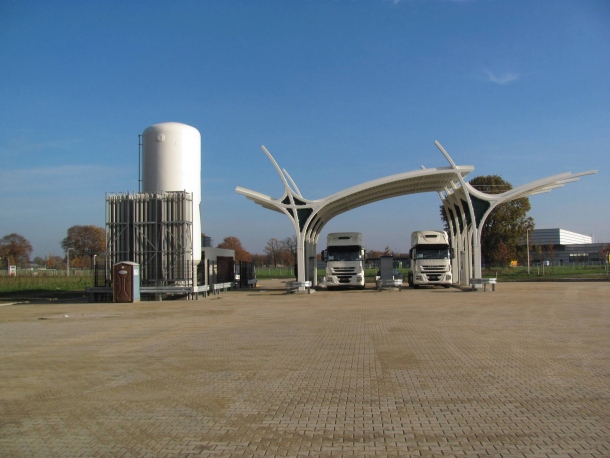 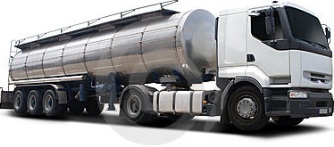 Truck & Busses
Infrastructure
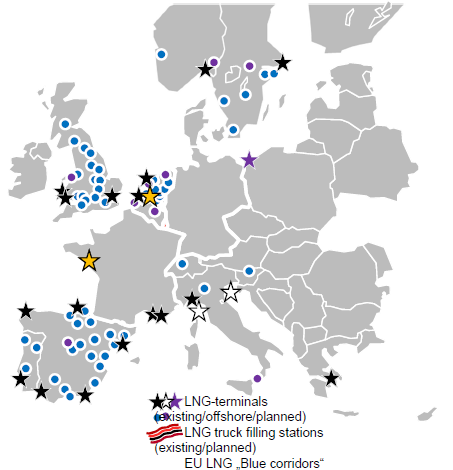 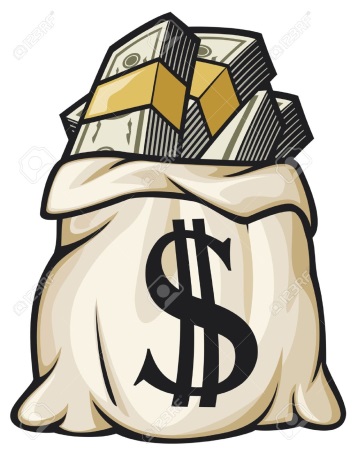 Economics
LNG Supply
6
Basic Data of Fuelling Stations
Mobile Stations





20 & 43.4 m³
8,000 kg & 17,400 kg
50 & 110 Fillings
Components:
Station
Transport container or second Station
Truck
Movable Stations





30 & 60 m³
12,000 kg & 24,000 kg
75 & 150 Fillings
Components:
Station
Transport container
Control container
Truck
Full Scale Stations






70 m³ & 140 m³
28,000 kg & 56,000 kg
175 & 350 Fillings
Components:
Basic Station (1 tank, 1 dispenser)
Second Tank
Additional Dispenser
Transport container
Truck
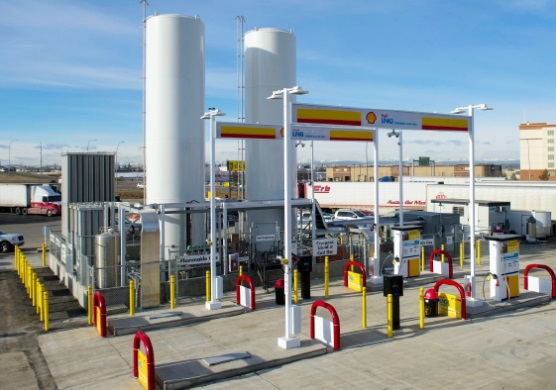 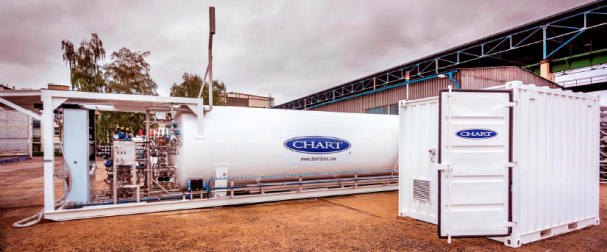 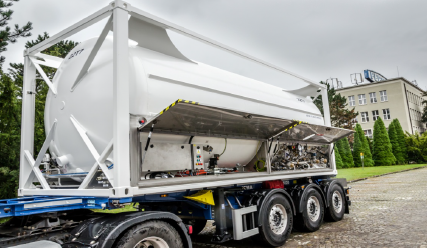 Minimum Trucks/day
15
40
75
Type of fuelling station depends on project phase
7
Savings
Dependency of payback period from
Annual mileage
Retrofitting costs respectively additional investment for LNG-trucks
Discount on price per kg
Diesel – 0,20 €/kg
Additional maintenance expenses for LNG-Trucks (1 per 30.000 km instead of 60.000 km)
Diesel – 0,15 €/kg
Additional maintenance expenses for LNG-Trucks (1 per 30.000 km instead of 60.000 km)
Payback time < 6 years seams to be reasonable
8
1st  Place for Truckage Company using LNG
1st place for truckage companyusing LNG!
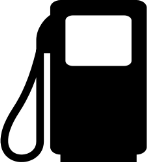 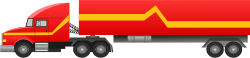 assumed mileage: 150 tkm/aLNG-truck economic life: 5 years
assumed efficiency relation:  1 l Diesel = 0,9 kg LNG
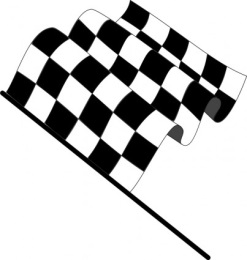 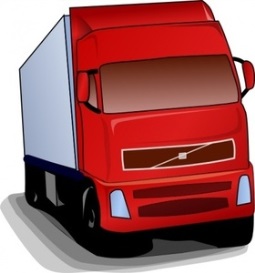 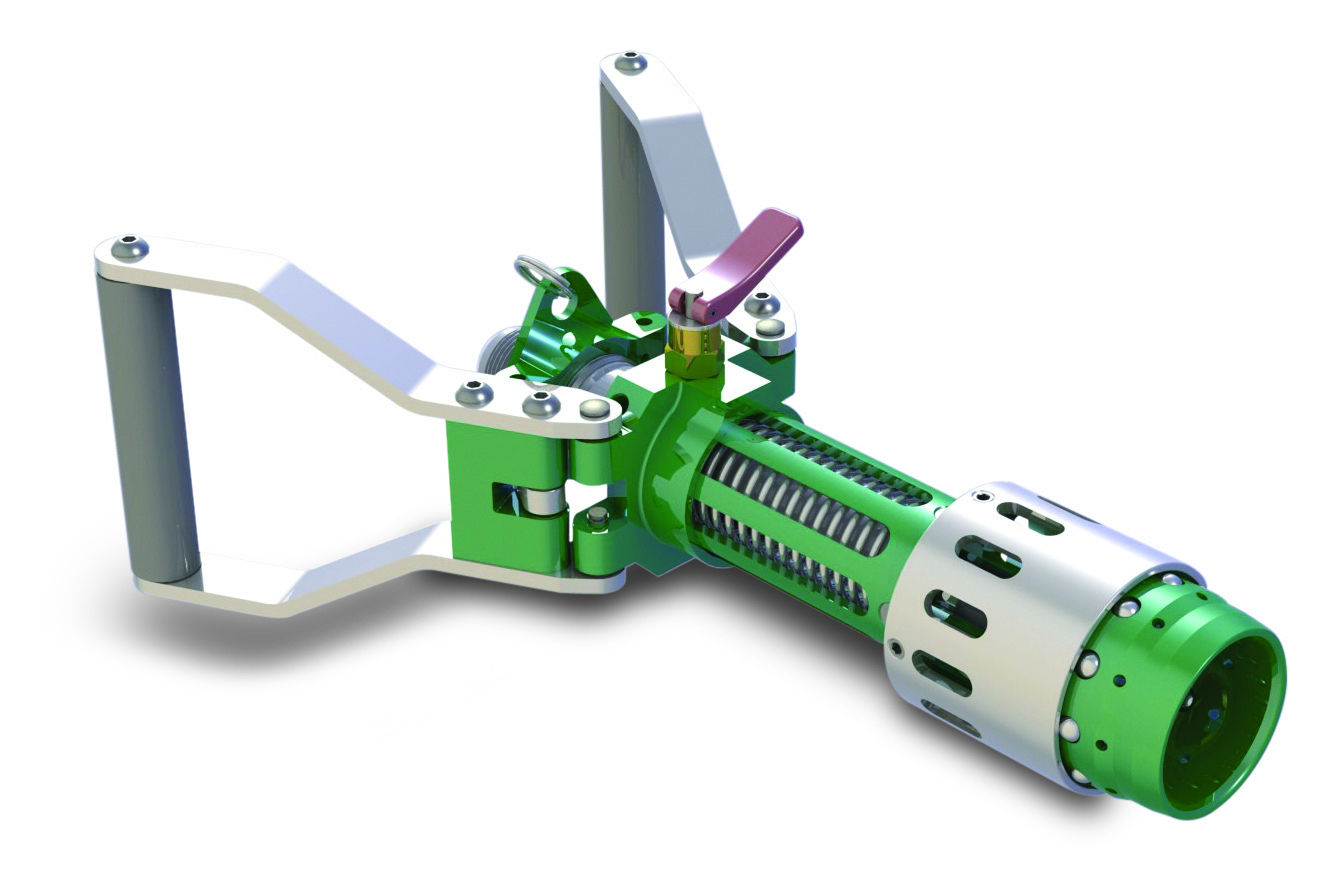 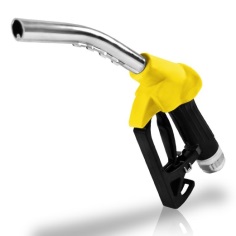 Summary
Fuel Costs	 28 t€
LNG truck	-20 t€
Maintenance	  -8 t€
Subsidy	   X t€
Benefit	positive
Additional costs of LNG-truck 	20 t€Additional maintenance around 	1.5 t€/a
Diesel price / l              LNG price / kg
Reducing additional expenditure => A strategic client (sufficient number of trucks) will get guarantee of economical positive result
discount of 5 €-Cent / l => Fuel advantage > 5.6 t€/a
9
LNG-Supply is Guaranteed
Numerous sources in Baltic region
Small scale liquefication equipment
Petrodvorets
Kingisepp
Pskov
Nikolskoye
Kaliningrad

LNG-Terminal
Kleipeda
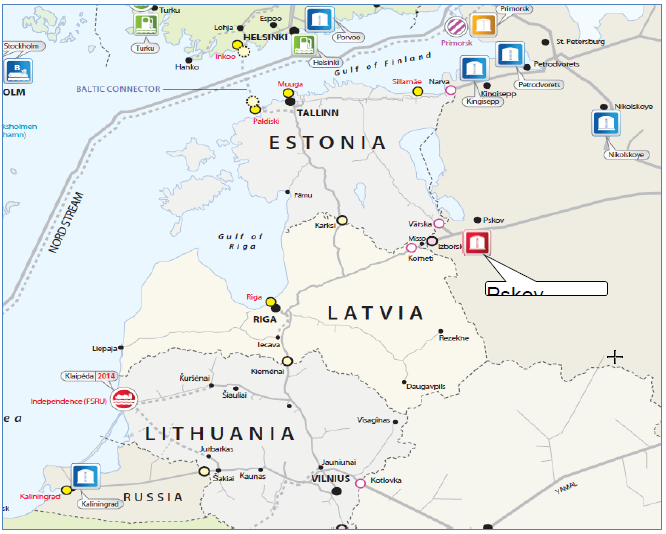 High redundancy of LNG sources
10
Availability of LNG-Trucks & Services
Vehicles available on the market today already
Truck Volvo LNG (460 PS)
Truck MB Economic  Daimler LNG (279 PS)
Truck Iveco LNG (330 PS)
Truck KAMAZ (300 PS)
Truck Scania LNG (310 PS)
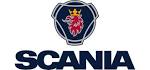 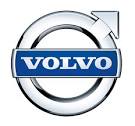 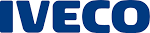 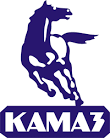 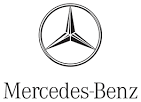 Open question: Services
Workshops missing
Today
Development of the market within the project
Tomorrow
Day after Tomorrow
Services available
Open question: Second Hand Market
AS for diesel trucks ?Eastern Europe?
11
Availability of LNG-Busses
SOLBUS currently the only LNG-Bus from factory production

    Bus Solbus Solcity LNG (320 PS)
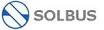 Retrofitting of existing busses to LNG
Additional costs of about 30.000 – 35.000 €,
12
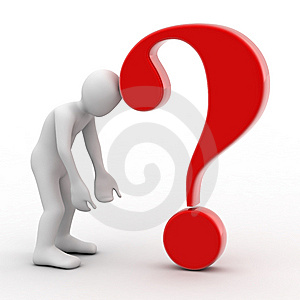 Thank you very much for your attention
13